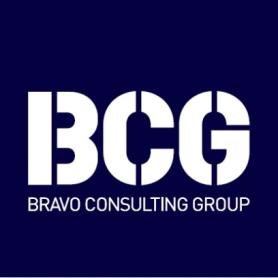 Executive summary 
Armenia
Prepared for
TERPEL
by
Bravo Consulting Group, Inc.
November 2018
Market area
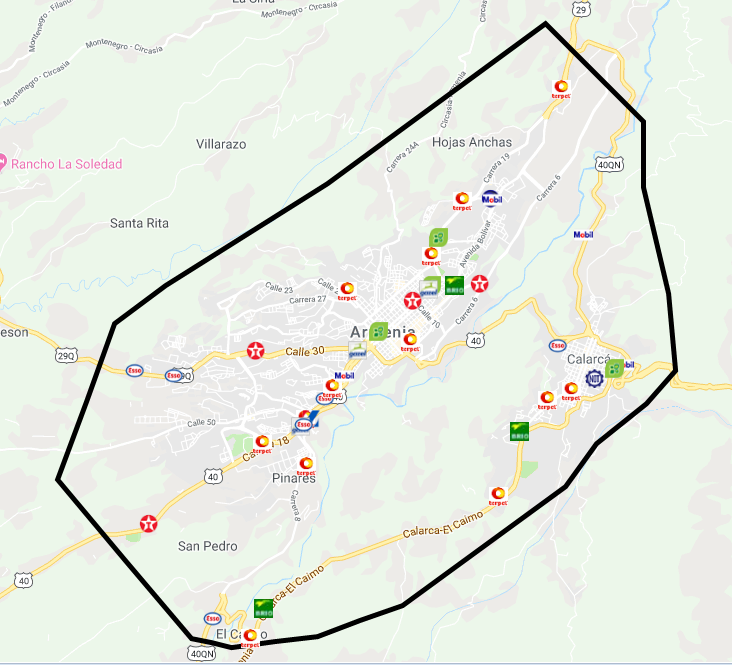 Bravo Consulting Group
Market summary - gasoline
GASOLINE SHARES
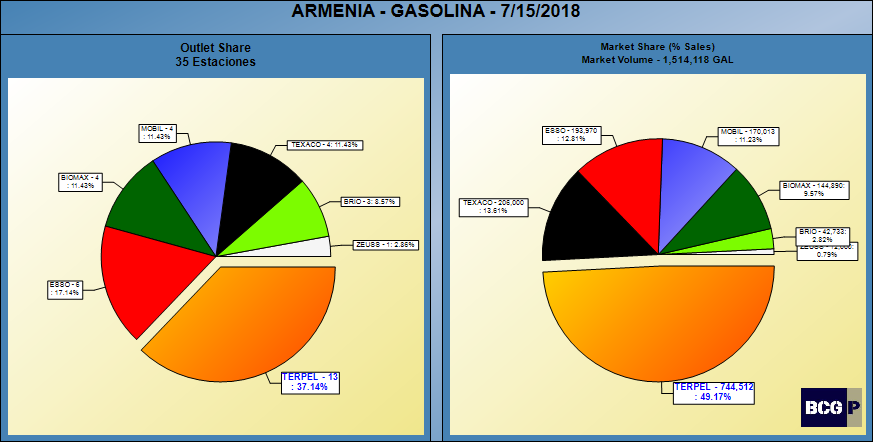 NUMBER OF SITES - GASOLINE
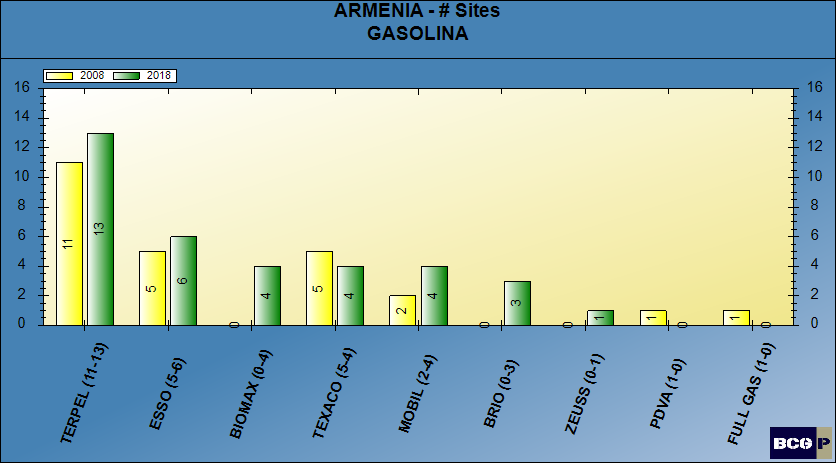 Gasoline market effectiveness
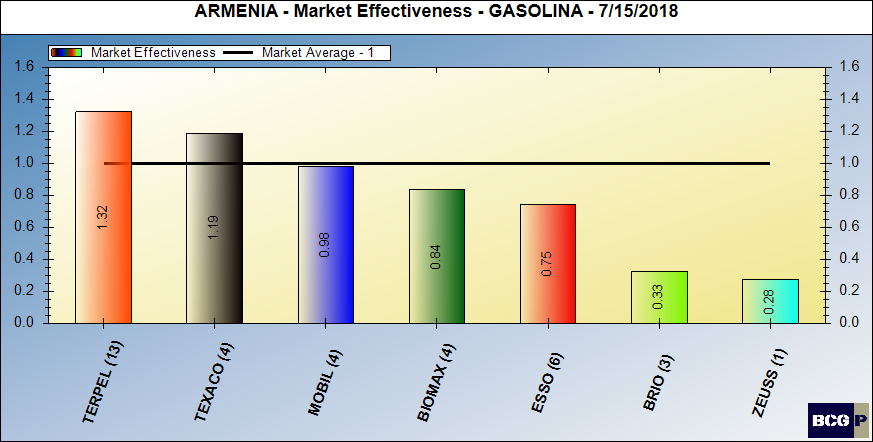 Gasoline average volumes
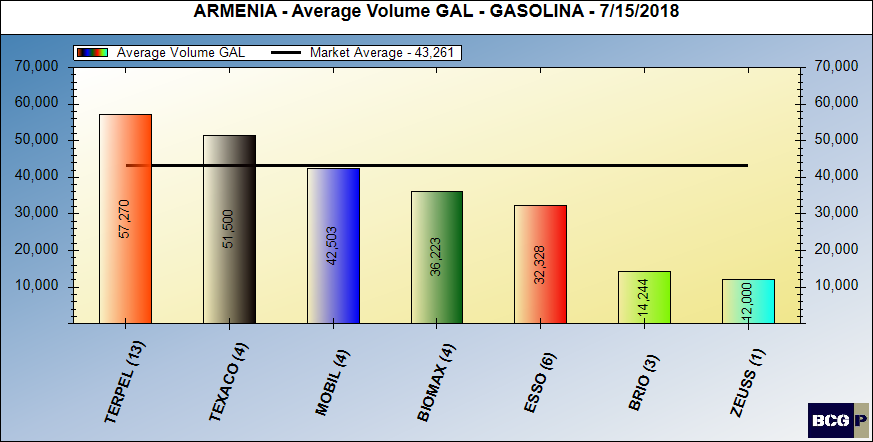 GASOLINE AVERAGE VOLUMES
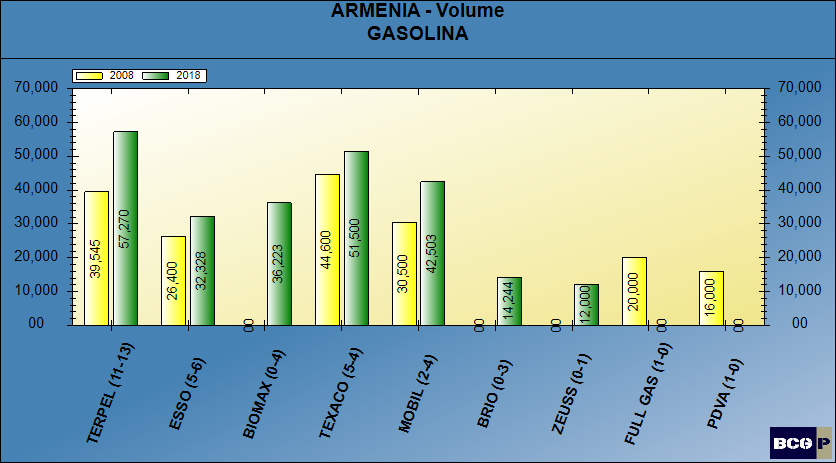 Location volume - gasoline
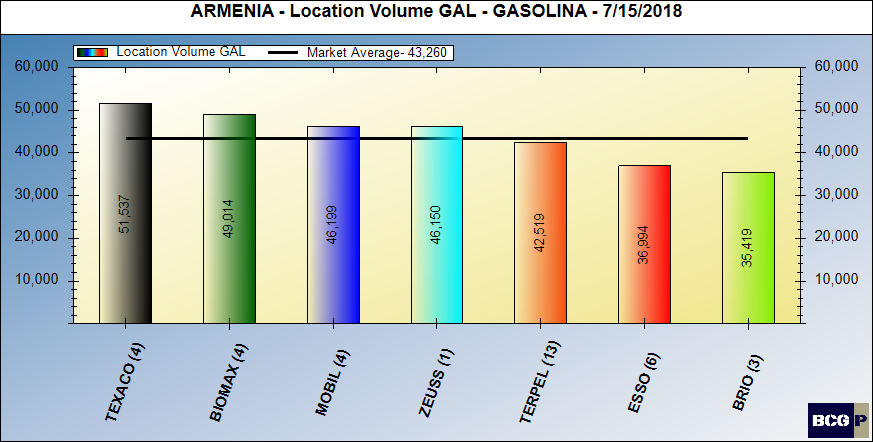 LOCATION VOLUME - GASOLINE
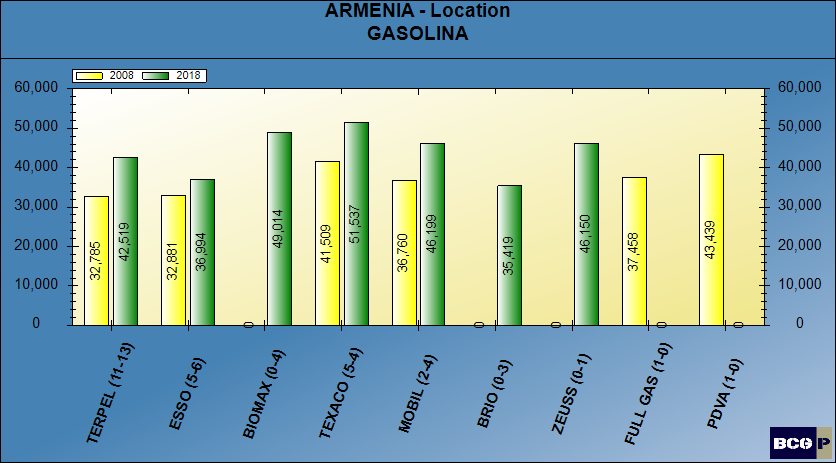 Location volume effectiveness – gasoline
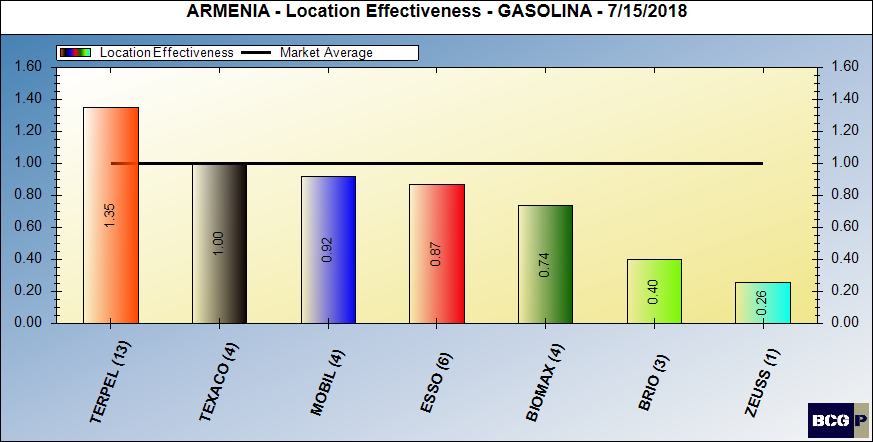 Facility score - gasoline
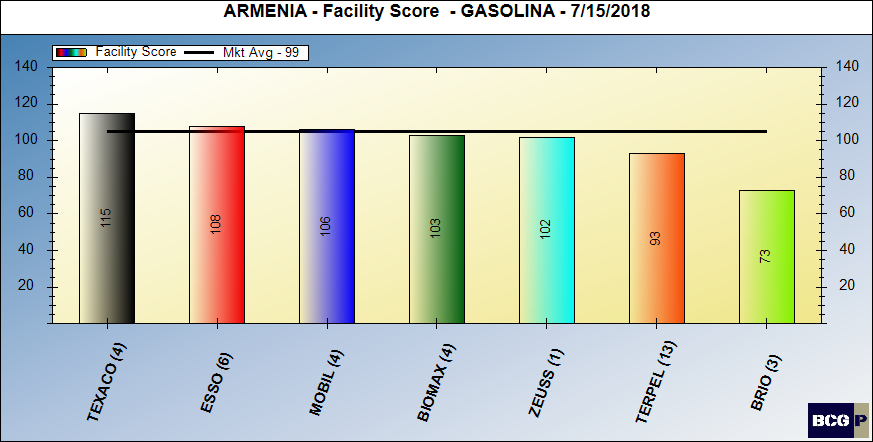 FACILITY SCORE - GASOLINE
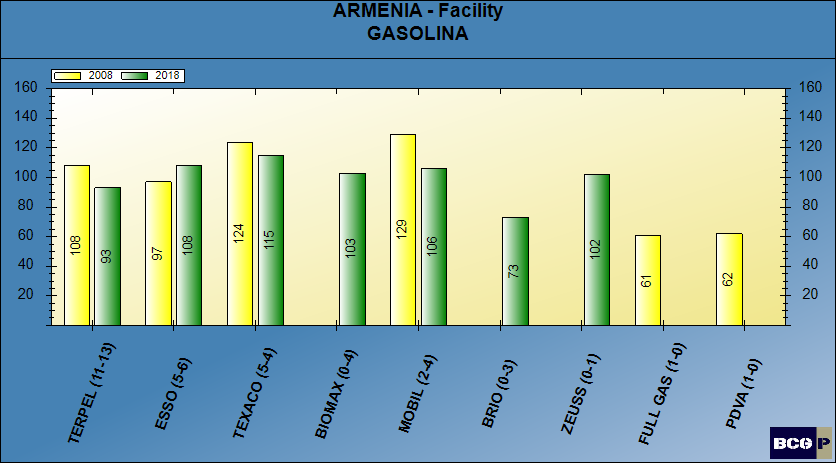 Brand contribution - gasoline
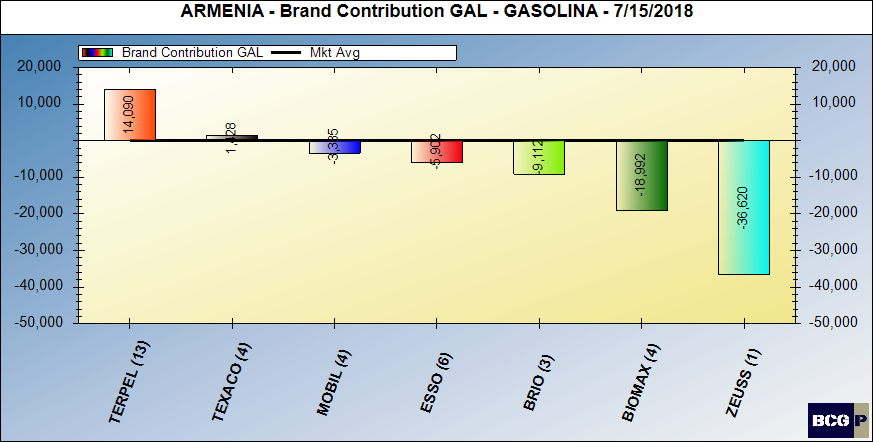 BRAND CONTRIBUTION - GASOLINE
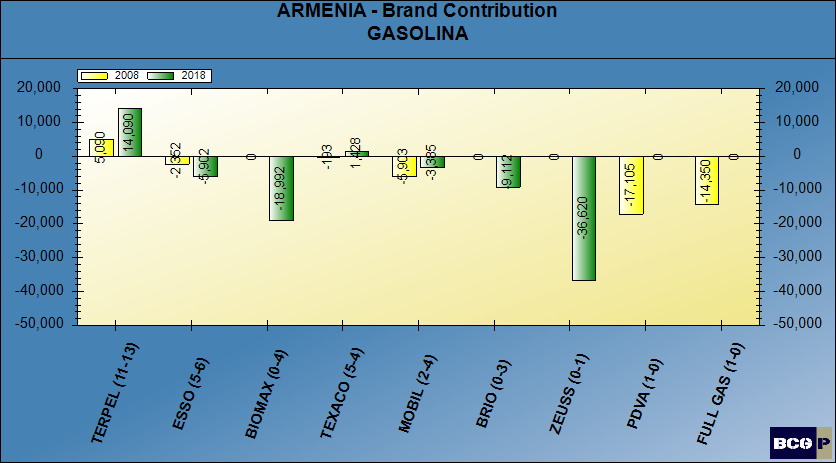 Merchandising score - gasoline
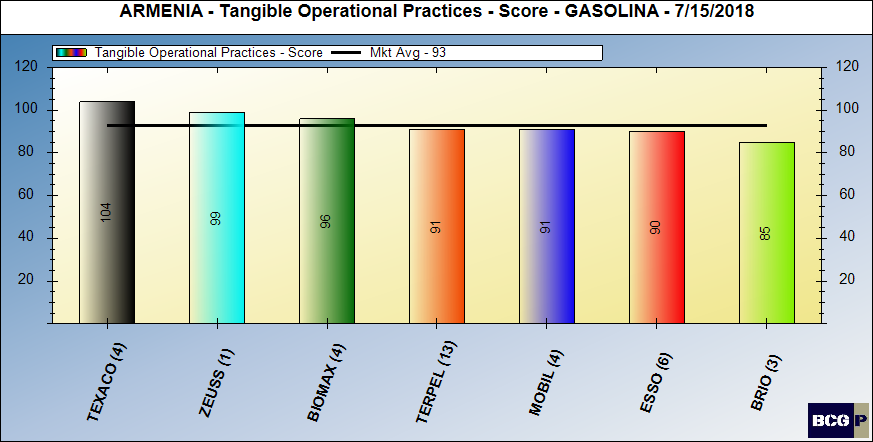 MERCHANDISING SCORE - GASOLINE
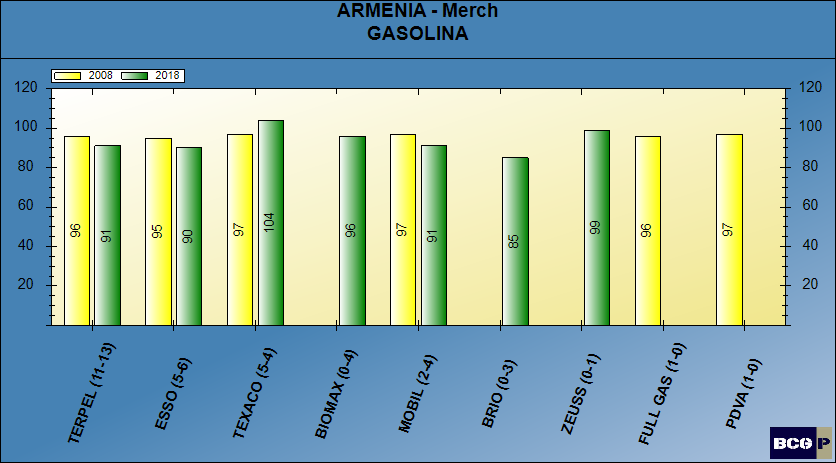 Pricing posture - gasoline
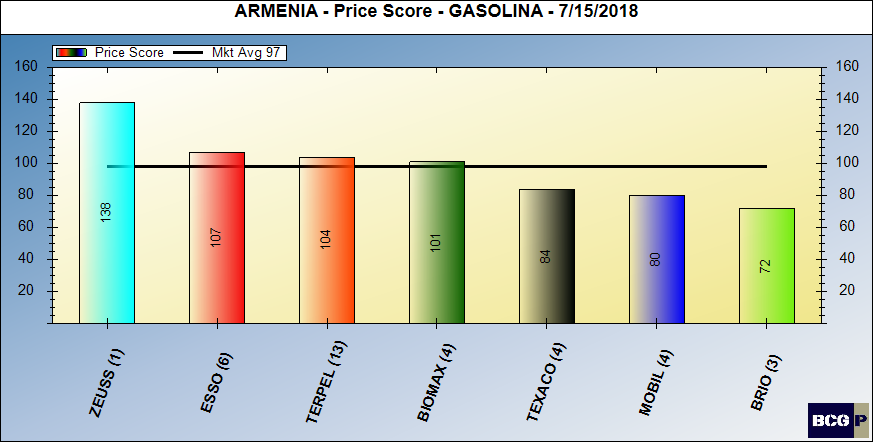 PRICING POSTURE - GASOLINE
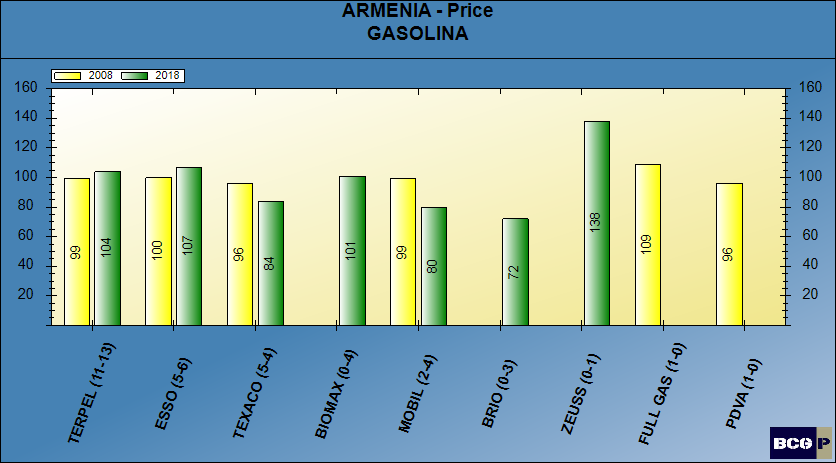 PRICE THEMATIC MAP - GASOLINE
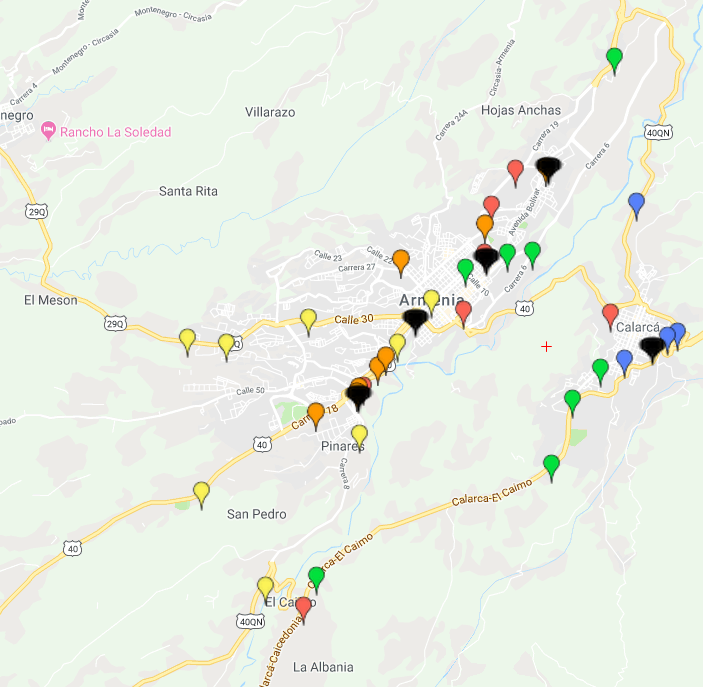 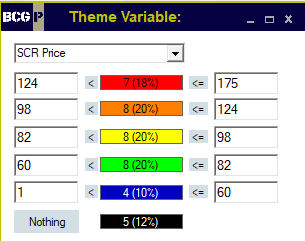 dealer (intangible) contribution –  gasoline
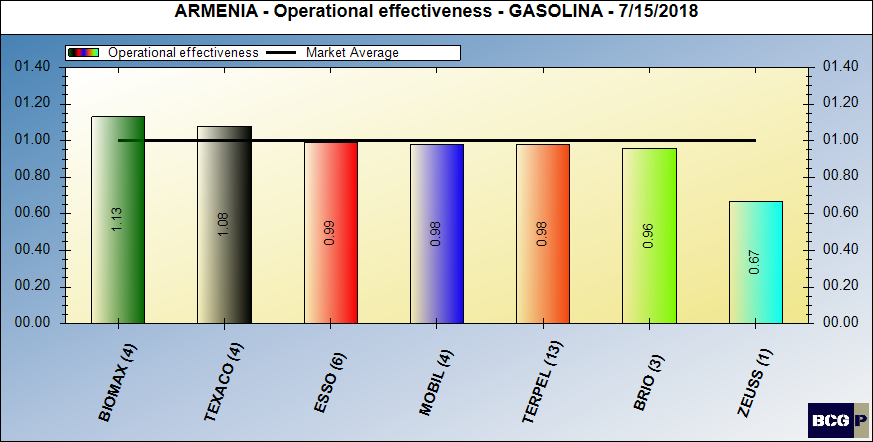 Brand performance – gasoline
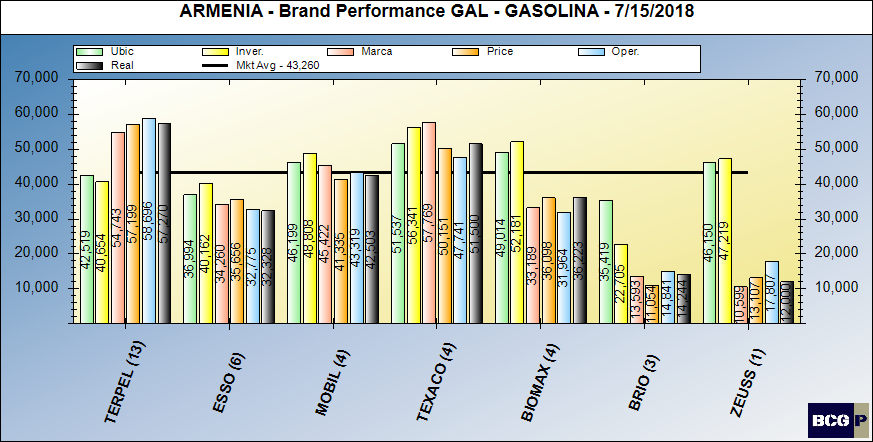 MARKET SUMMARY - GASOLINE
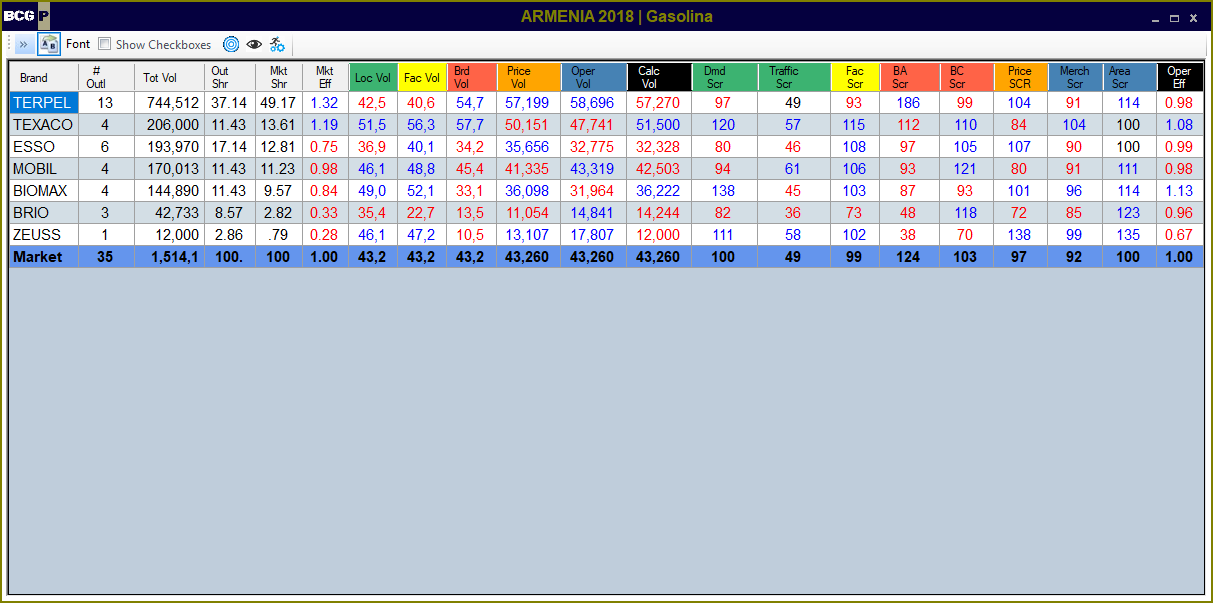 Bravo Consulting Group
Market summary - diesel
DIESEL SHARES
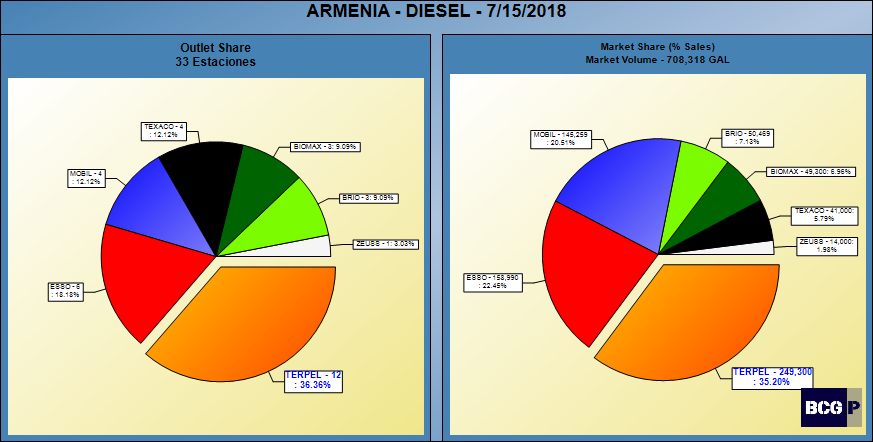 NUMBER OF SITES - DIESEL
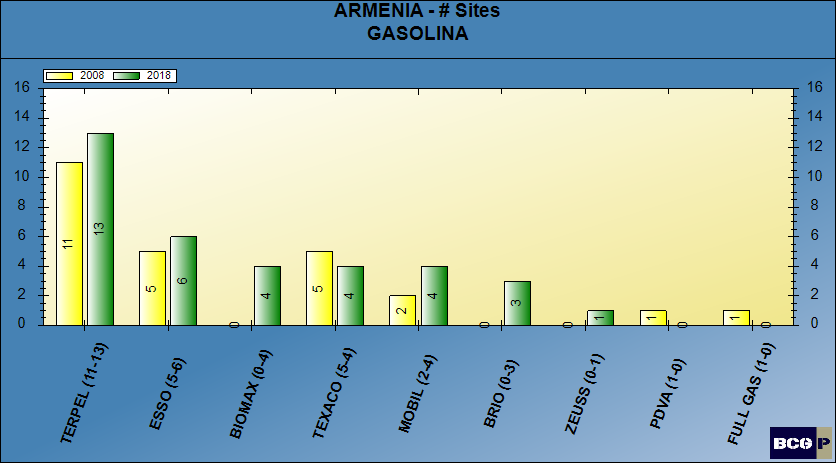 market effectiveness - diesel
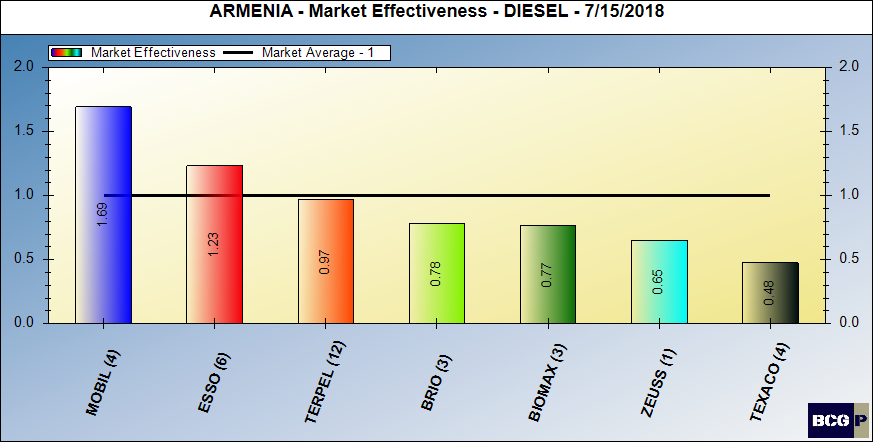 average volumes - DIESEL
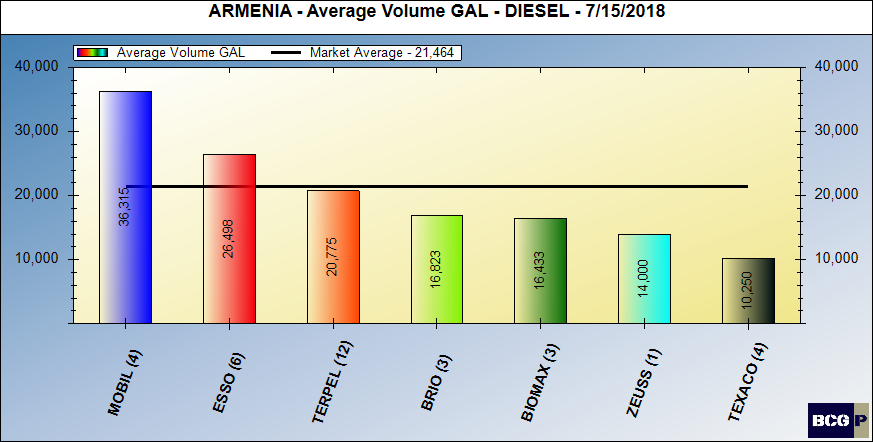 AVERAGE VOLUMES - DIESEL
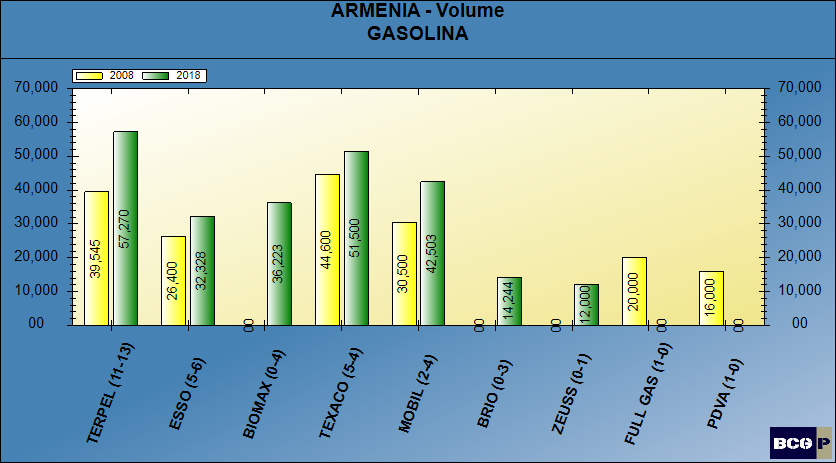 Location volume - diesel
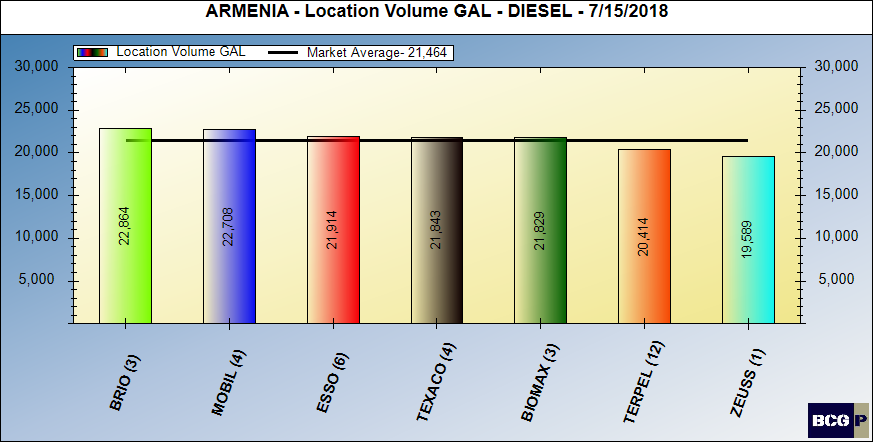 LOCATION VOLUME - DIESEL
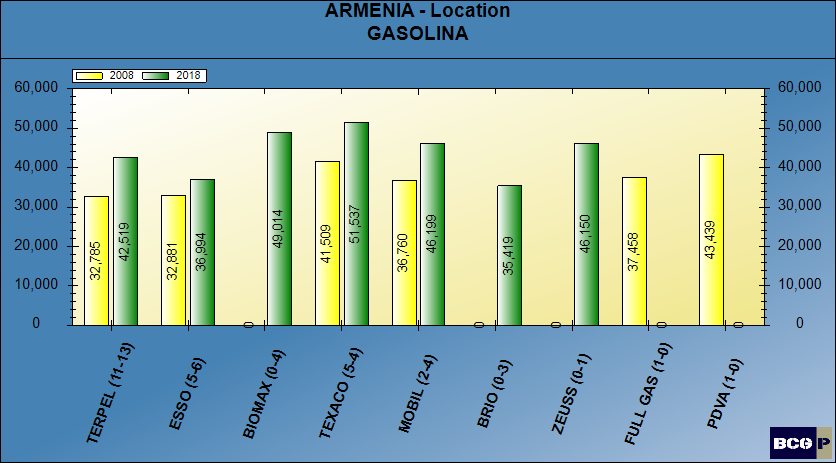 Location volume effectiveness – diesel
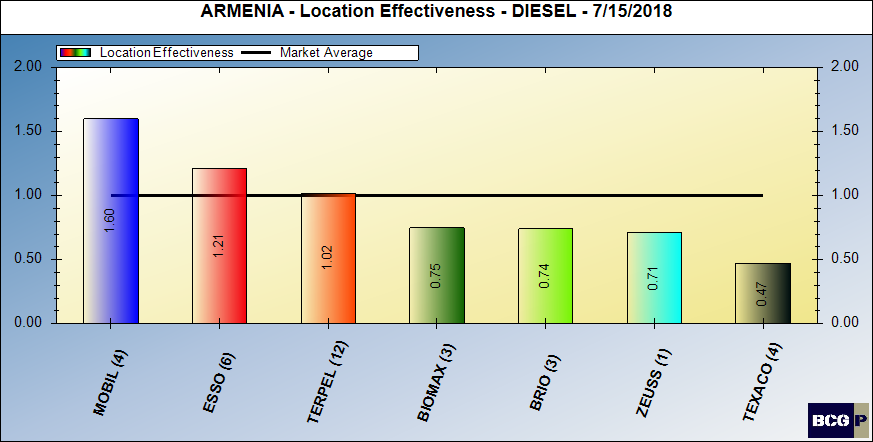 Facility score - diesel
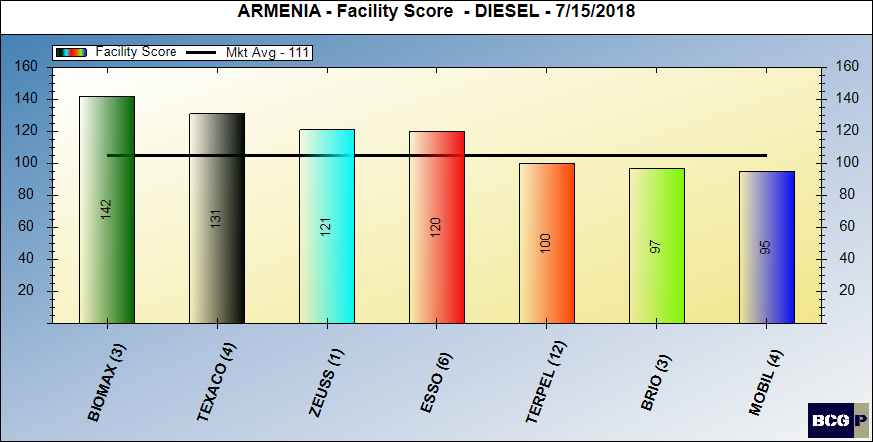 FACILITY SCORE - DIESEL
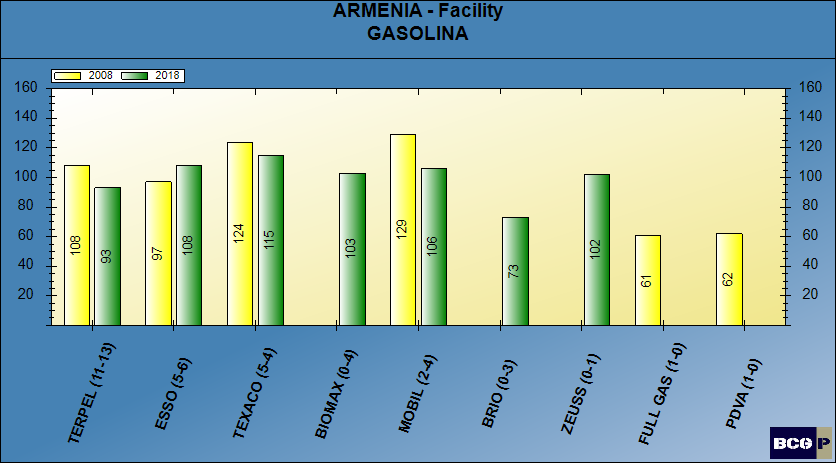 Brand contribution - diesel
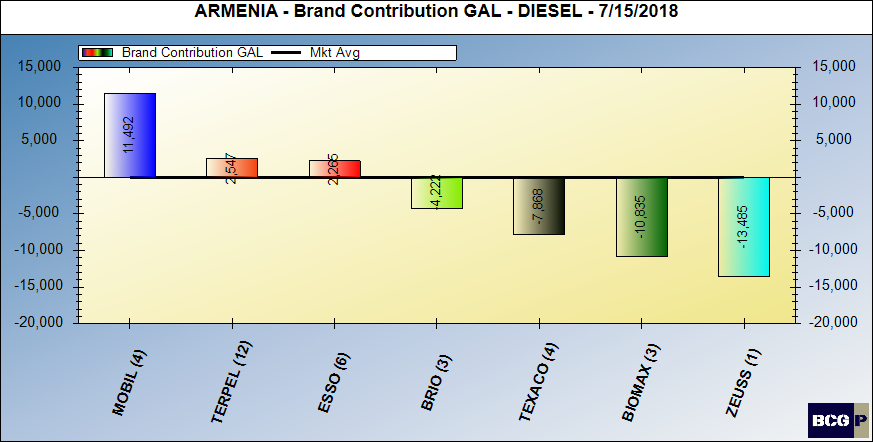 BRAND CONTRIBUTION - DIESEL
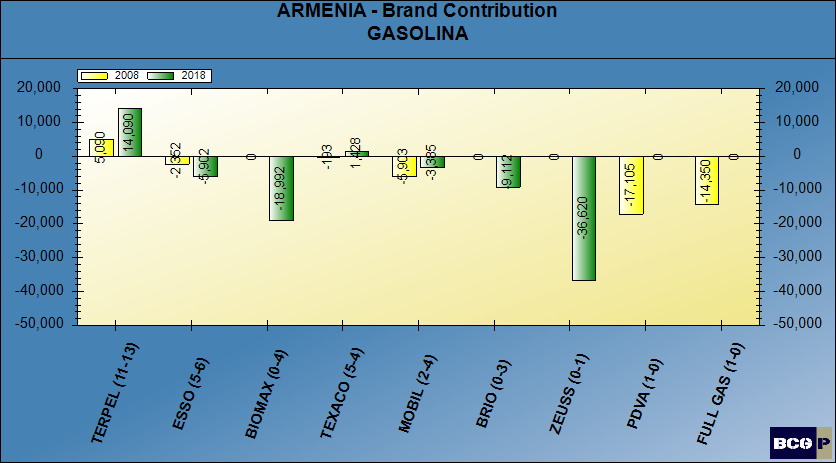 Merchandising score - diesel
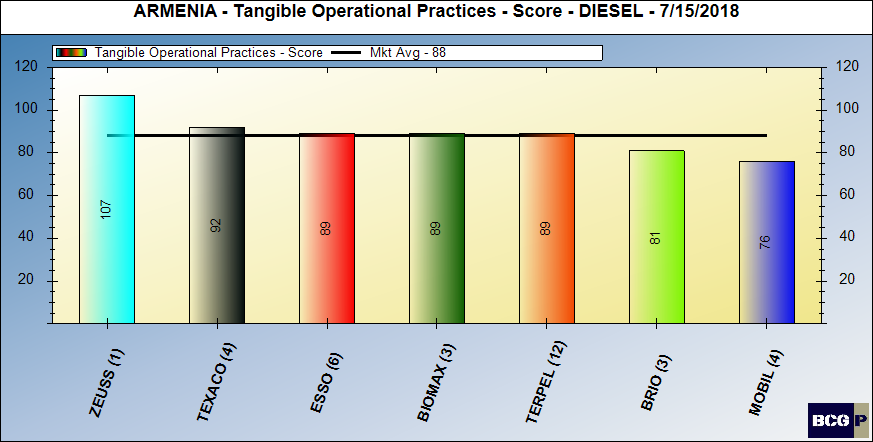 Merchandising score - diesel
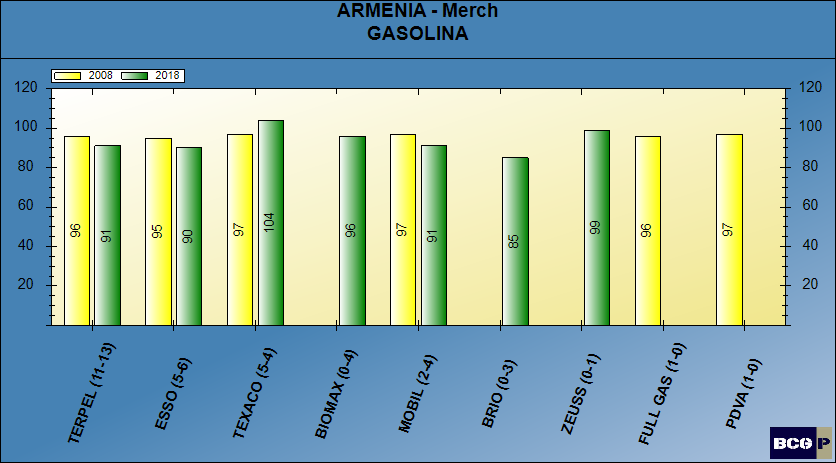 Pricing posture - diesel
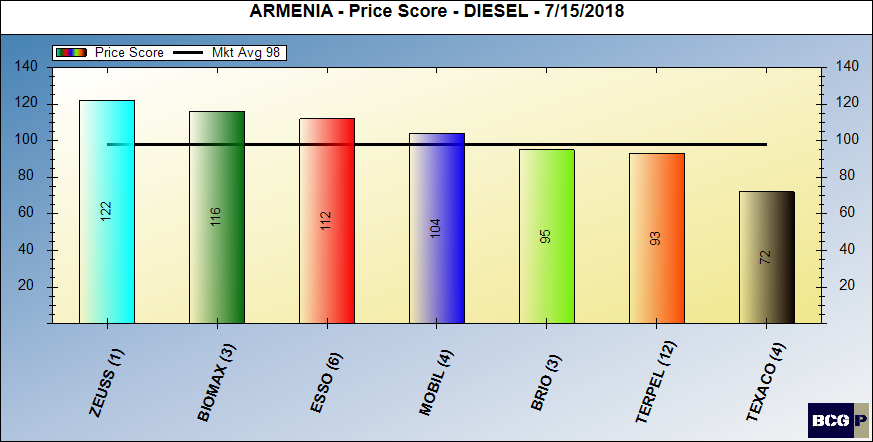 Pricing posture - diesel
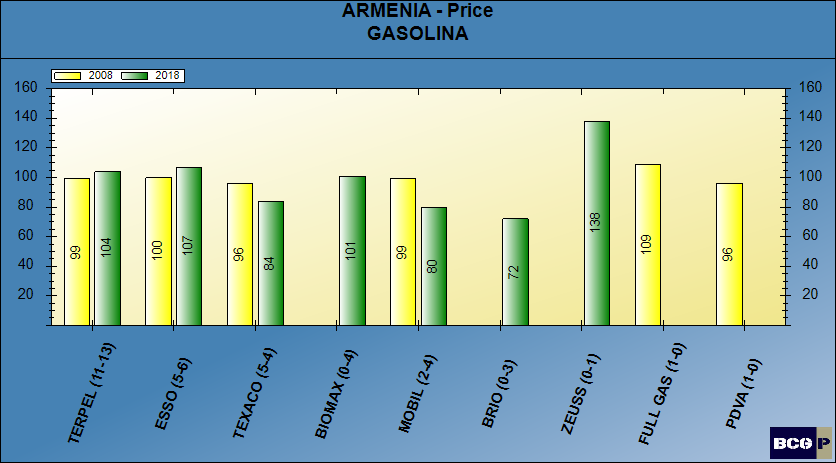 PRICE THEMATIC MAP - DIESEL
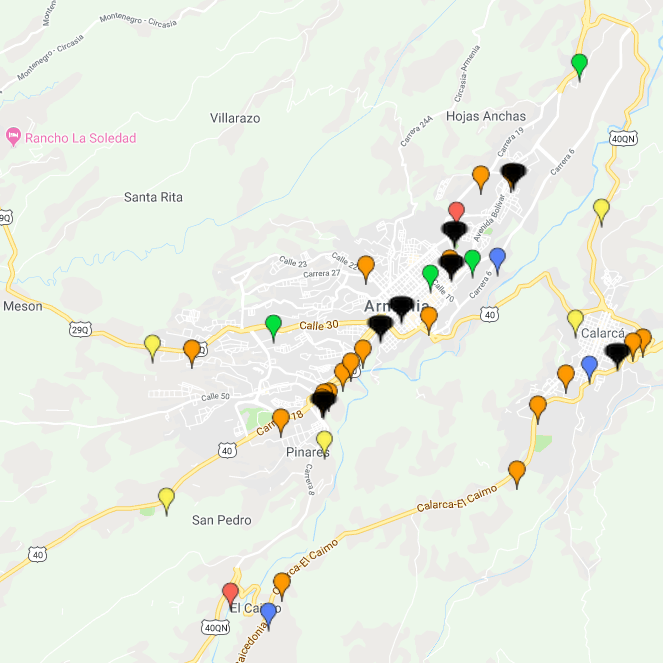 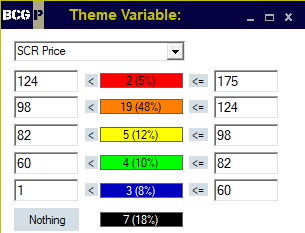 dealer (intangible) contribution – diesel
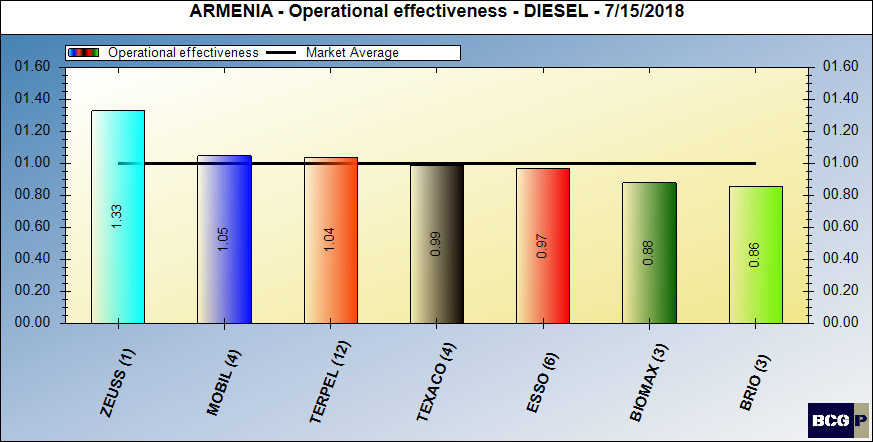 Brand performance – diesel
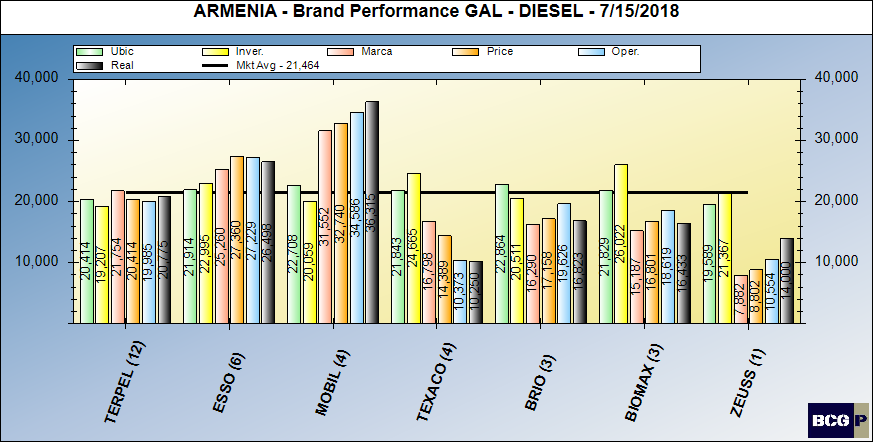 MARKET SUMMARY - DIESEL
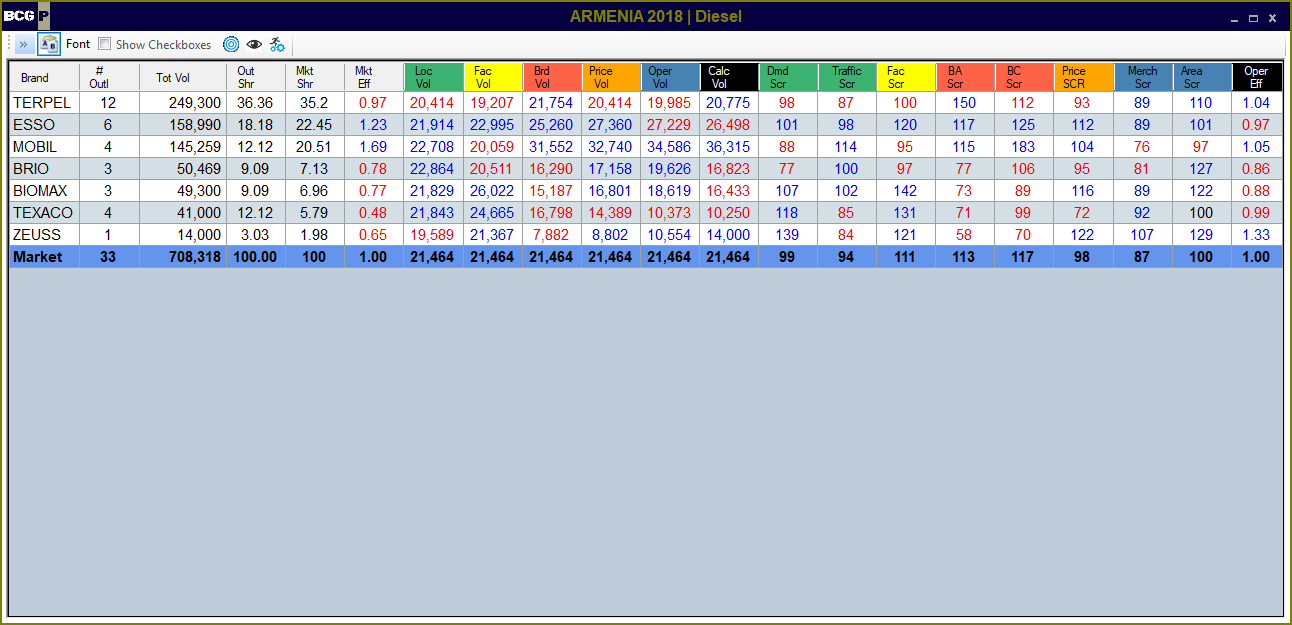 Bravo Consulting group
QUADRANT –TERPEL
gasoline & diesel
QUADRANT – GASOLINE & DIESEL
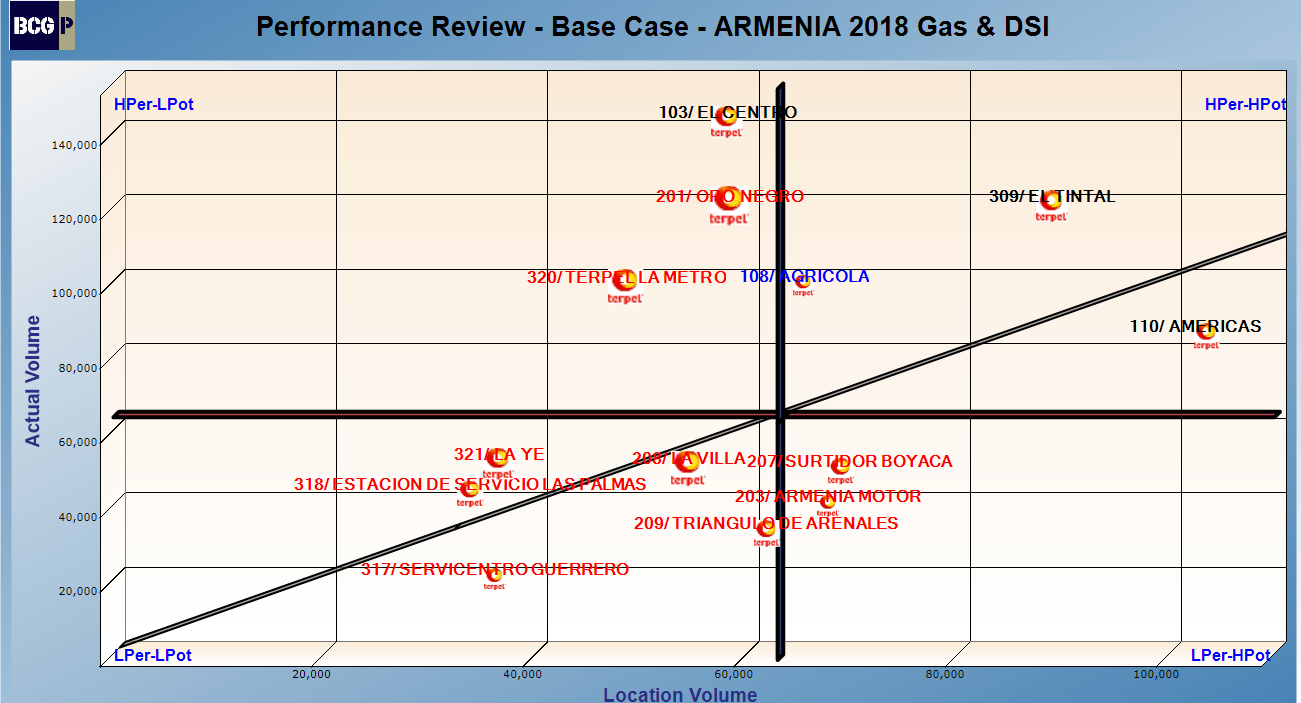 Bravo Consulting group
Performance analysis gasoline & diesel
PERFORMANCE ANALYSIS – GASOLINE & DIESEL
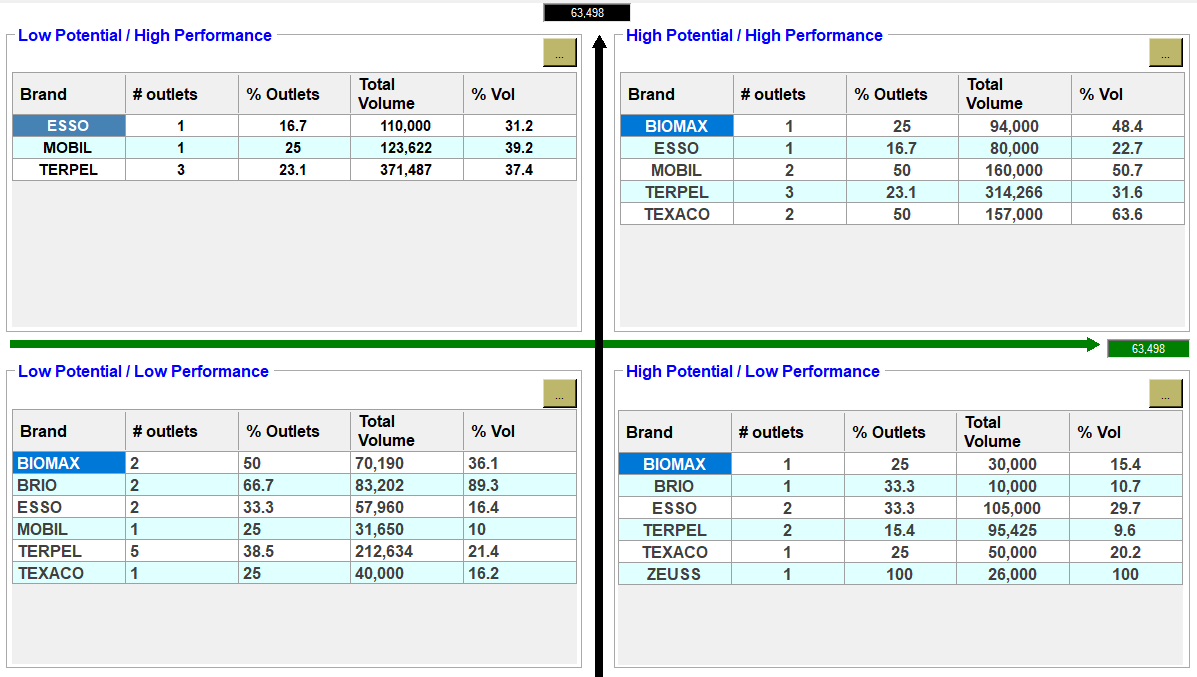 Bravo Consulting Group
Market summary - cng
CNG SHARES
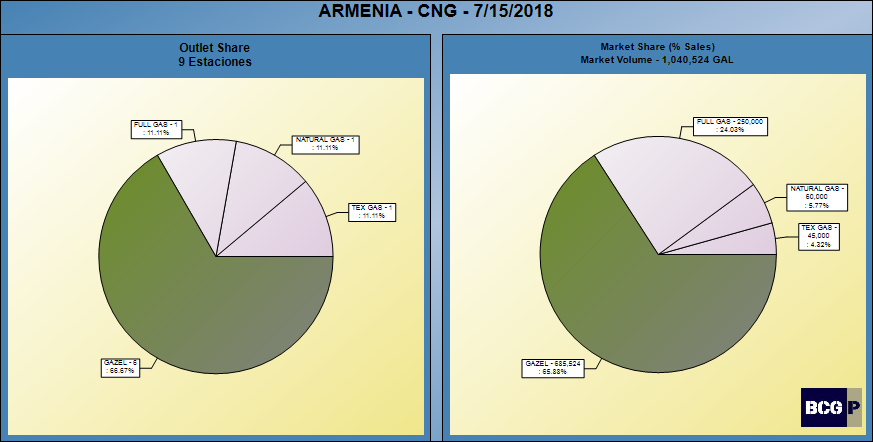 CNG MARKET EFFECTIVENESS
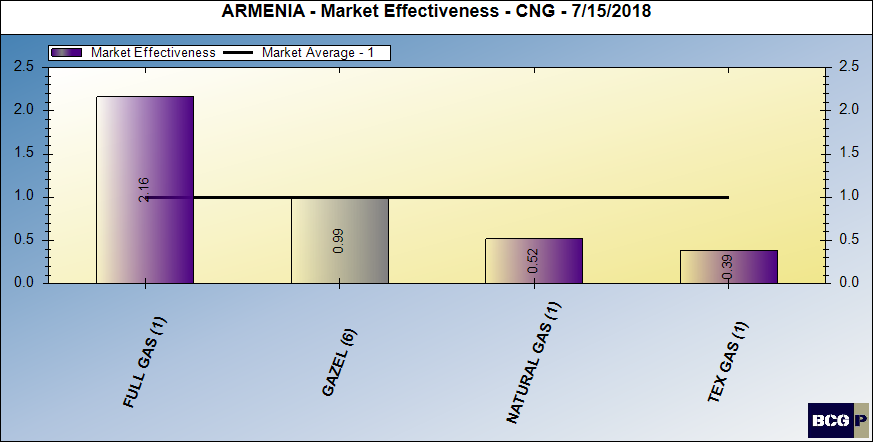 AVERAGE VOLUMES - GNV
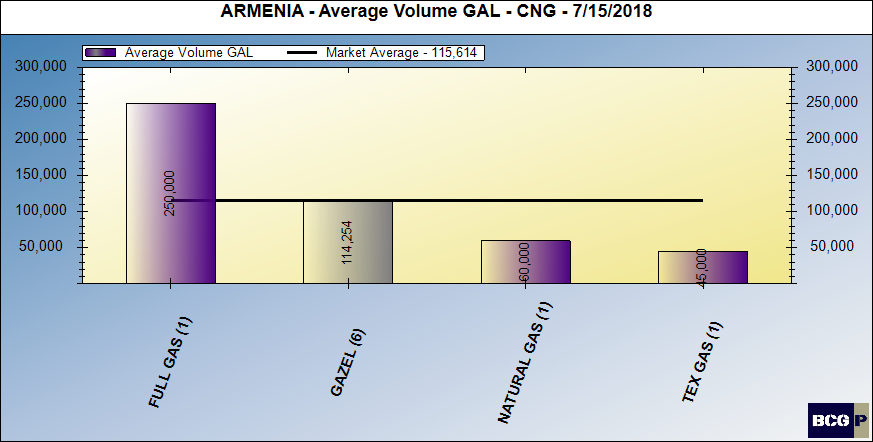 LOCATION VOLUME - CNG
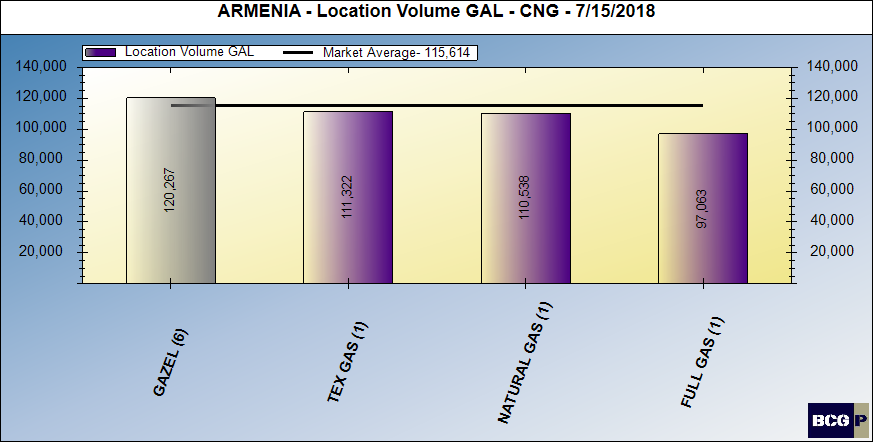 LOCATION VOLUME EFFECTIVENESS - CNG
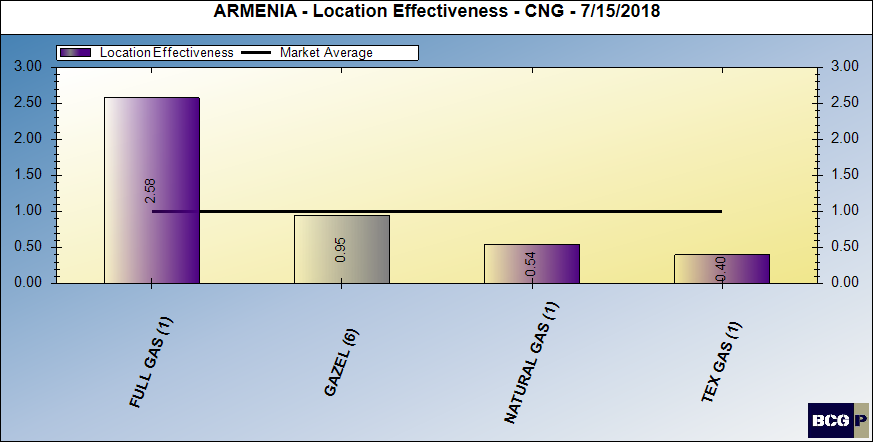 FACILITY SCORE - CNG
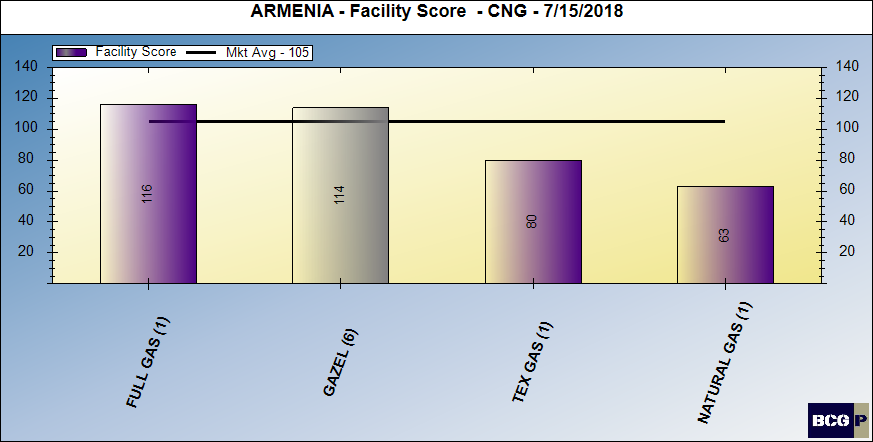 BRAND CONTRIBUTION - CNG
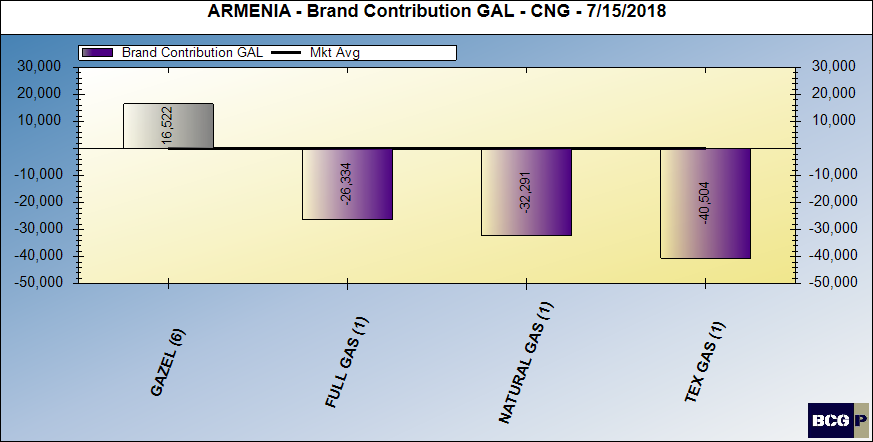 MERCHANDISING SCORE - CNG
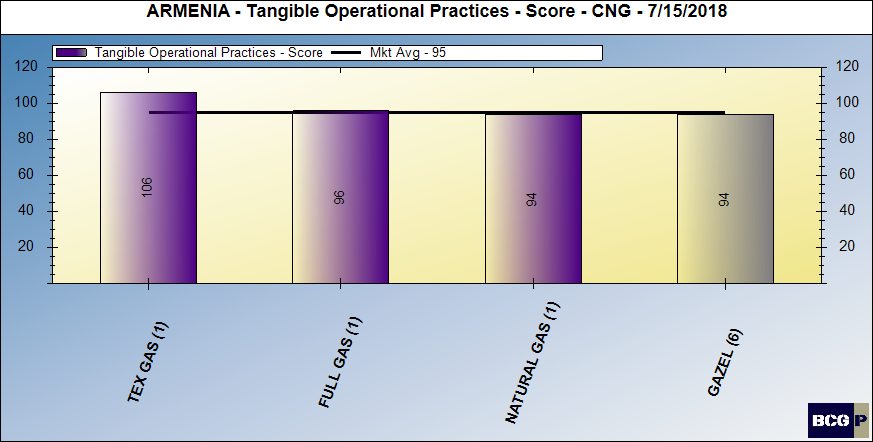 PRICING POSTURE - CNG
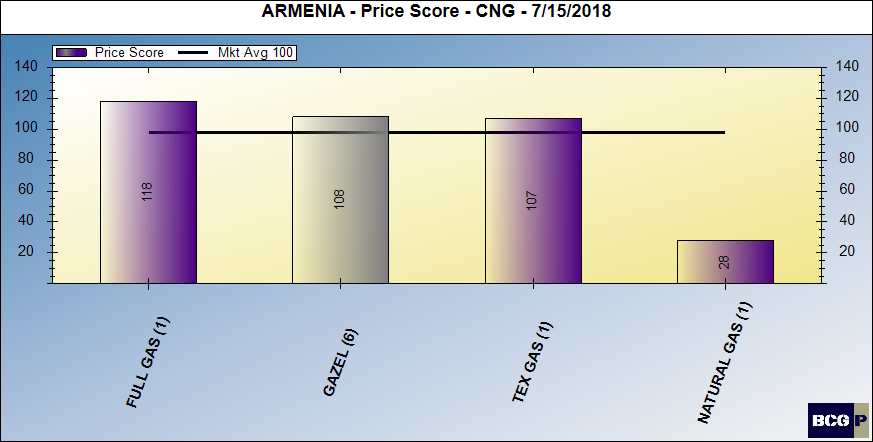 PRICE THEMATIC MAP - CNG
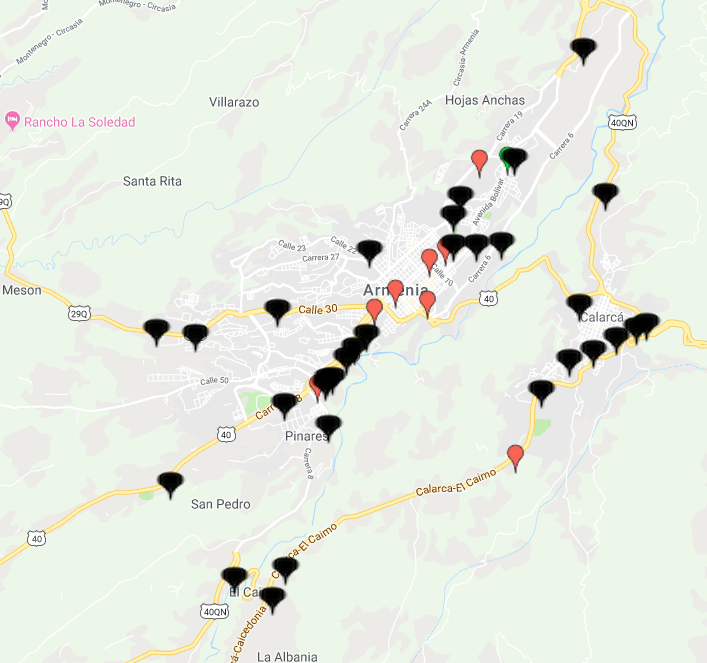 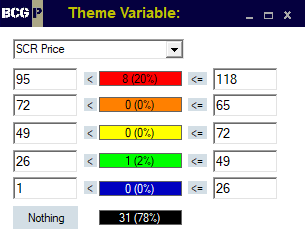 DEALER (INTANGIBLE) CONTRIBUTION - CNG
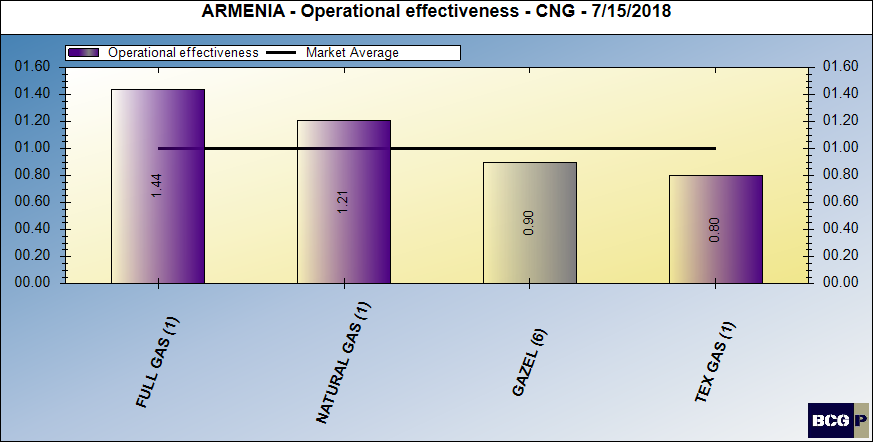 BRAND PERFORMANCE - CNG
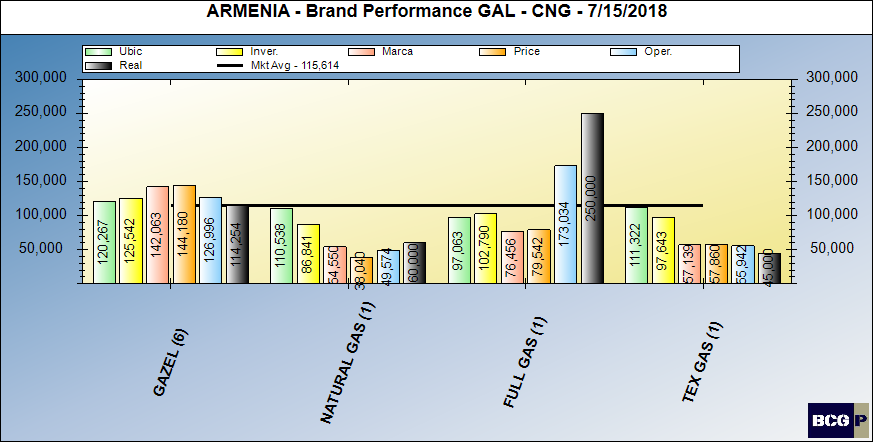 MARKET SUMMARY - CNG
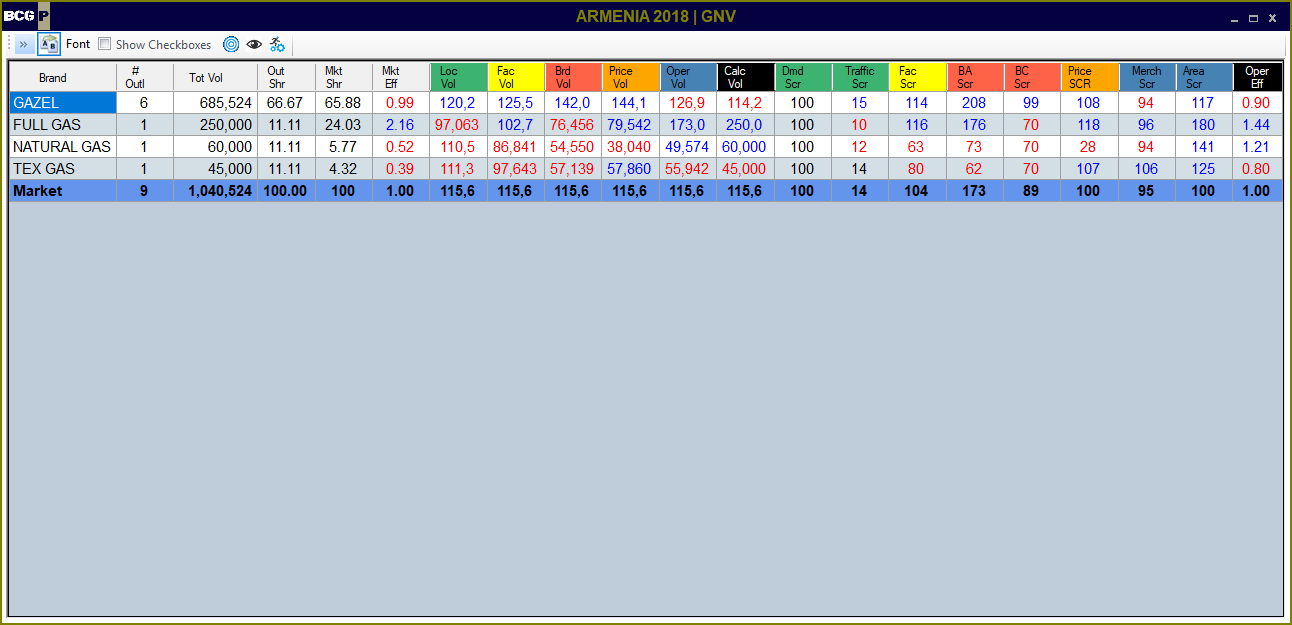 Bravo Consulting Group
OUTLET REVIEW
BCG ID 103 - EL CENTRO
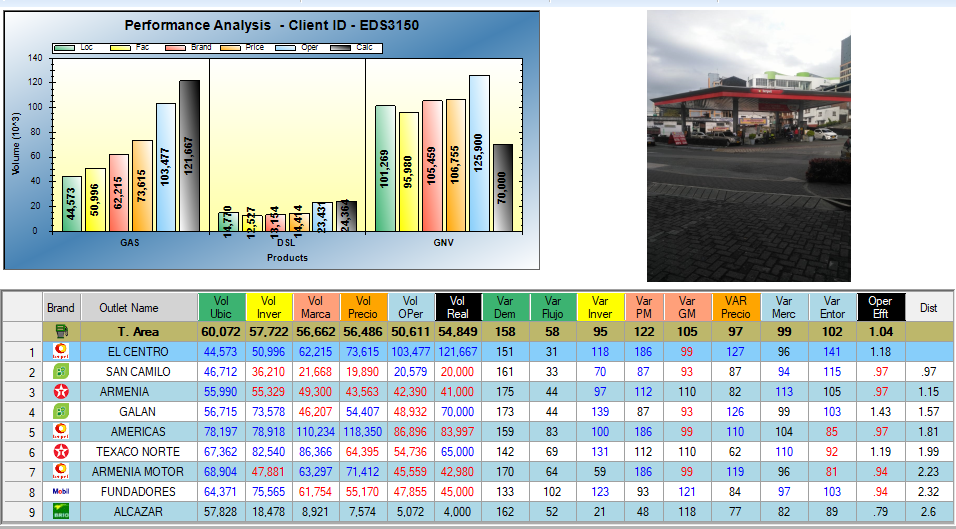 BCG ID 108 - AGRICOLA
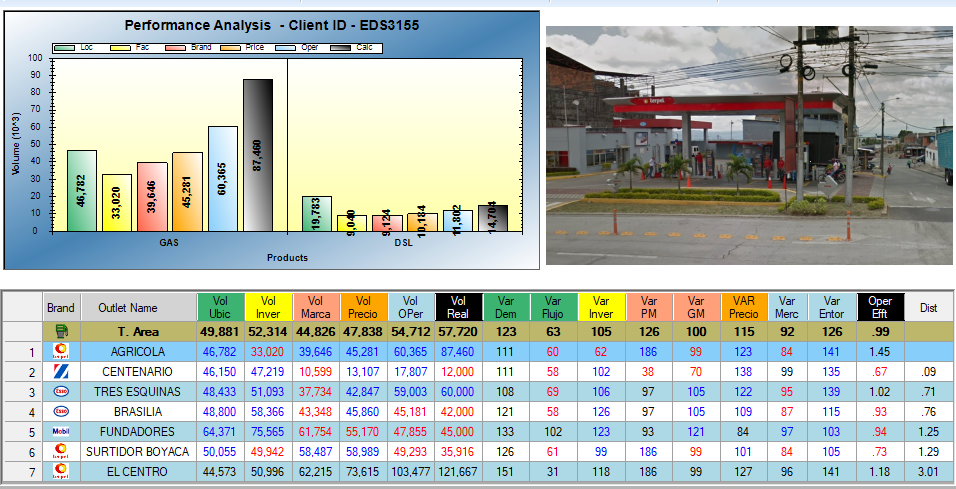 BCG ID 110 - AMERICAS
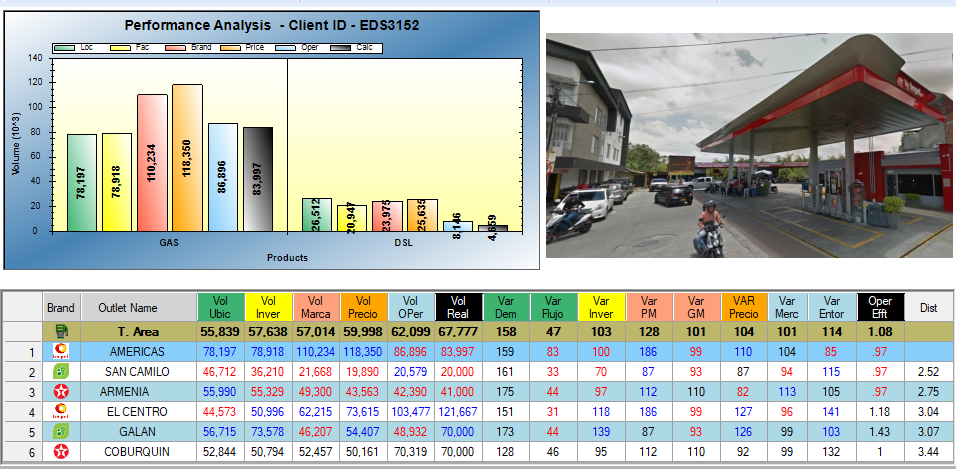 BCG ID 201 - ORO NEGRO
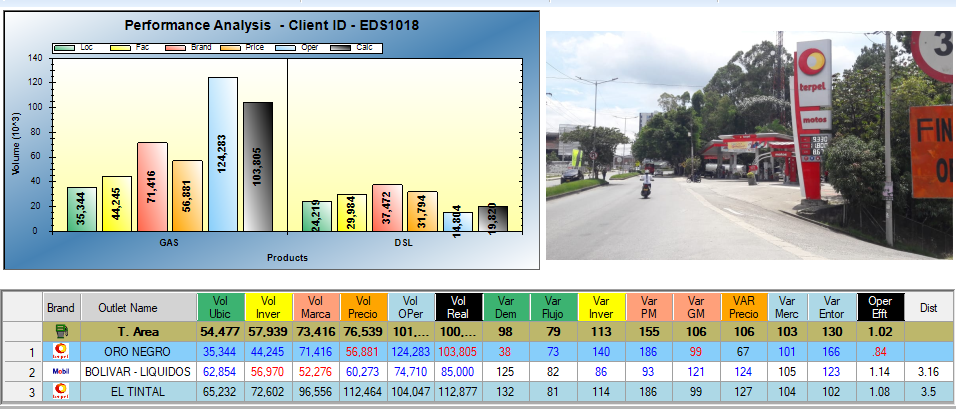 BCG ID 203 - ARMENIA MOTOR
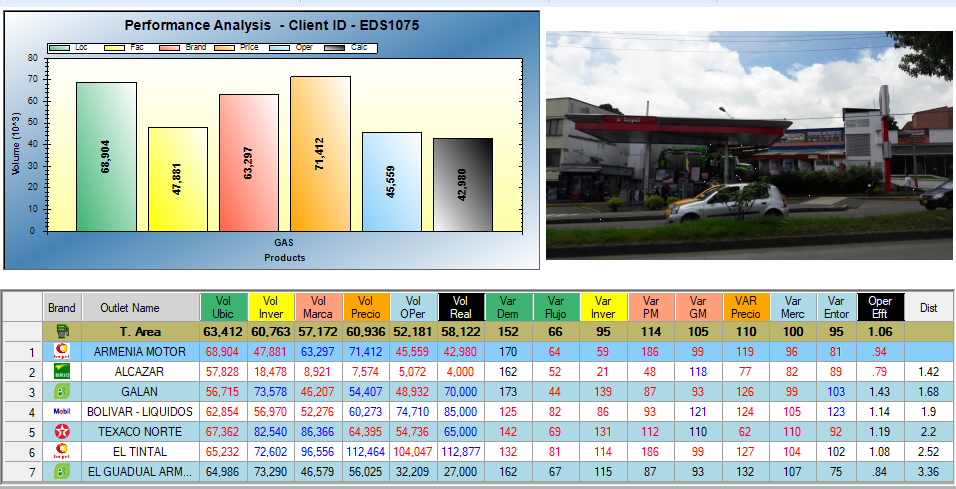 BCG ID 207 - SURTIDOR BOYACA
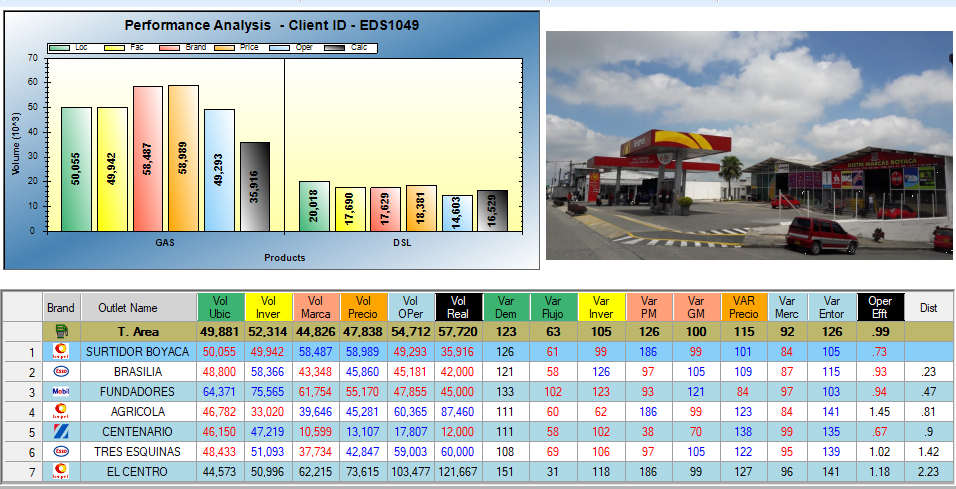 BCG ID 208 - LA VILLA
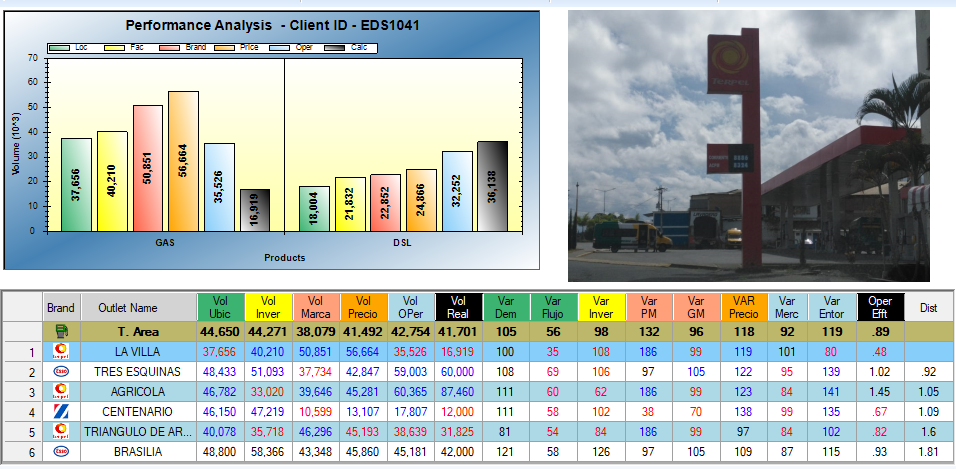 BCG ID 209 - TRIANGULO DE ARENALES
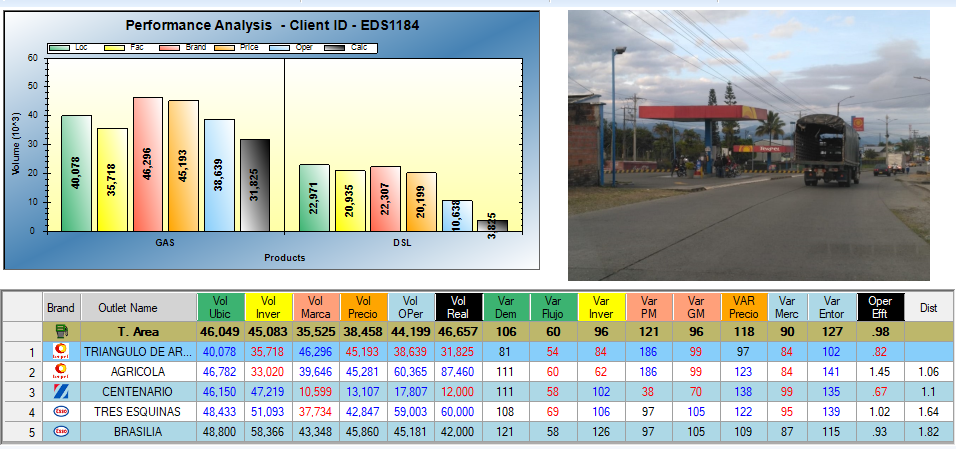 BCG ID 309 - EL TINTAL
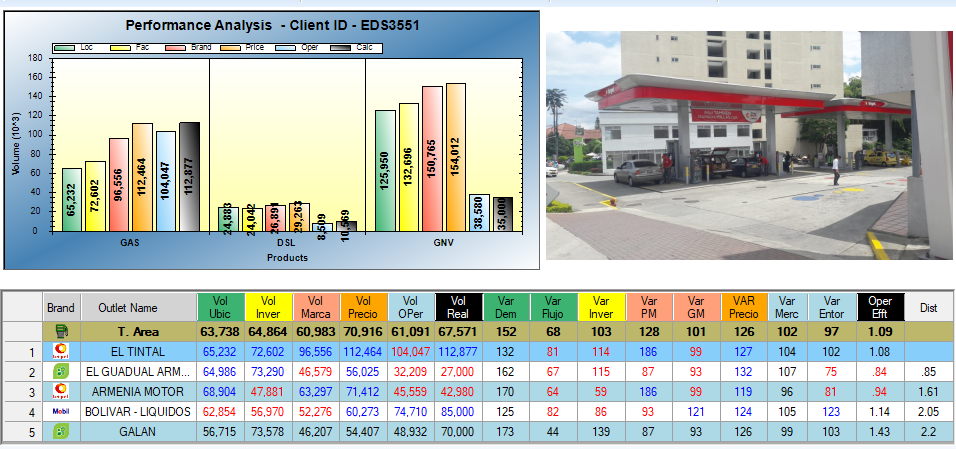 BCG ID 317 - SERVICENTRO GUERRERO
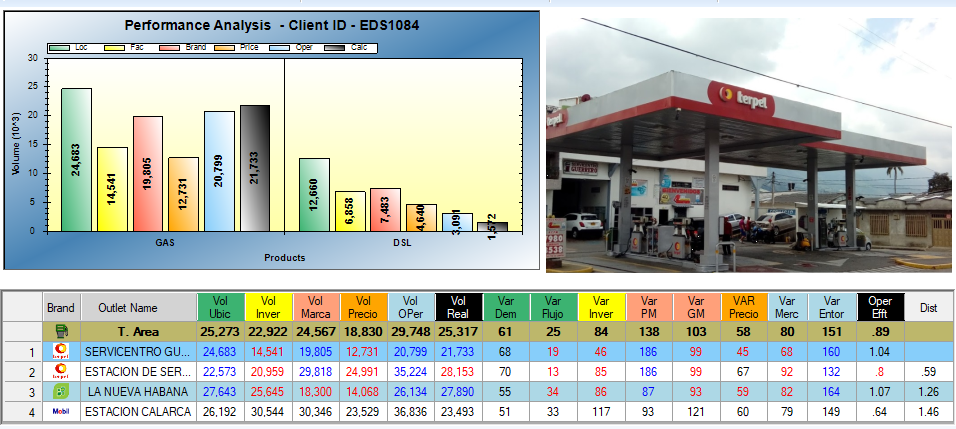 BCG ID 318 - ESTACION DE SERVICIO LAS PALMAS
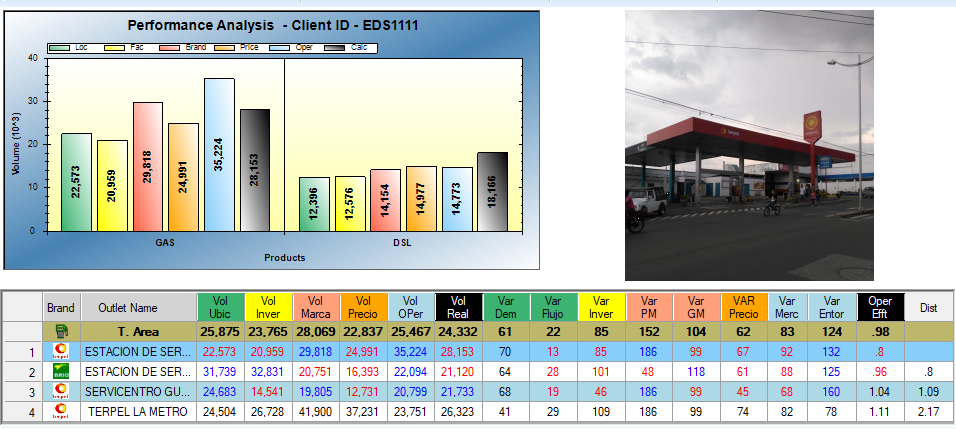 BCG ID 320 - TERPEL LA METRO
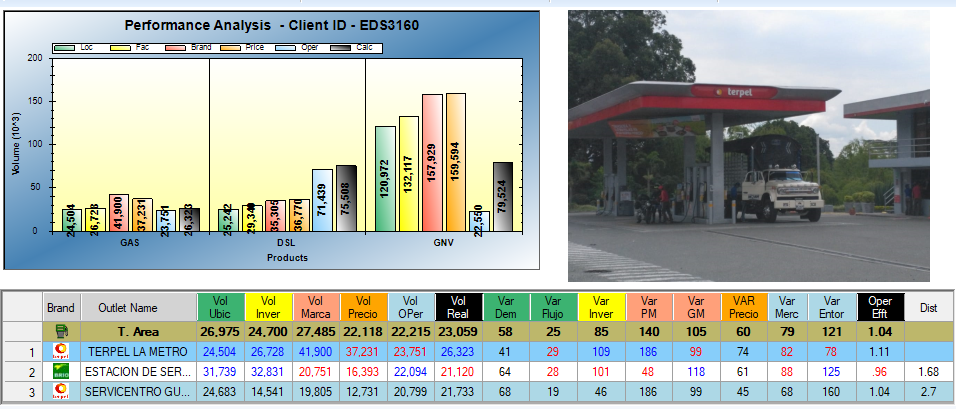 BCG ID 321 - LA YE
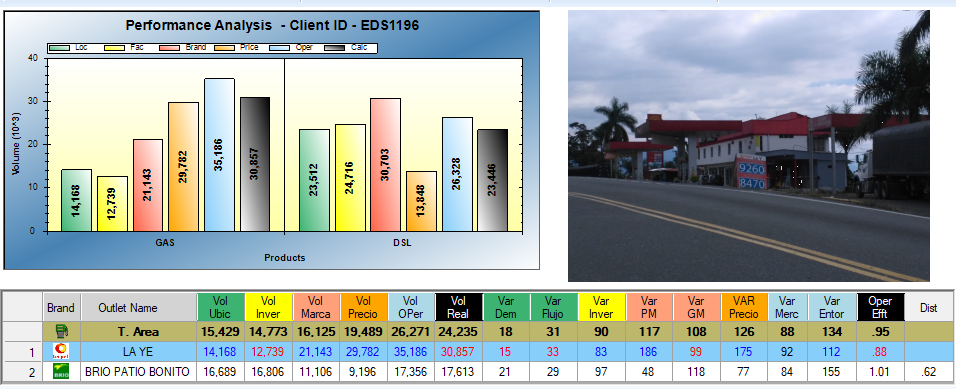